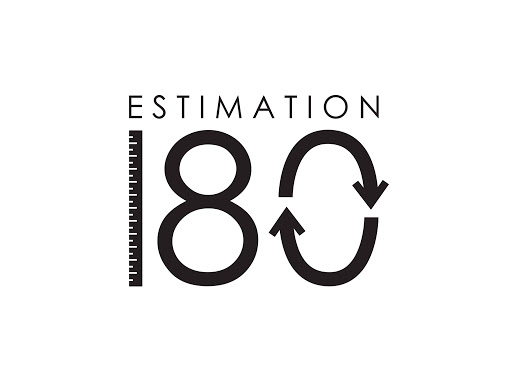 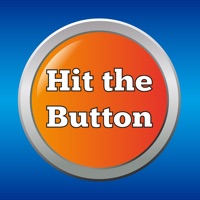 Starters
Today’s estimation.
http://www.estimation180.com/day-51.html

You will be looking for the answer in ml and can get 50ml either side.
Use Hit the Button to practise times tables and division skills.


https://www.topmarks.co.uk/maths-games/hit-the-button
Problems of the day
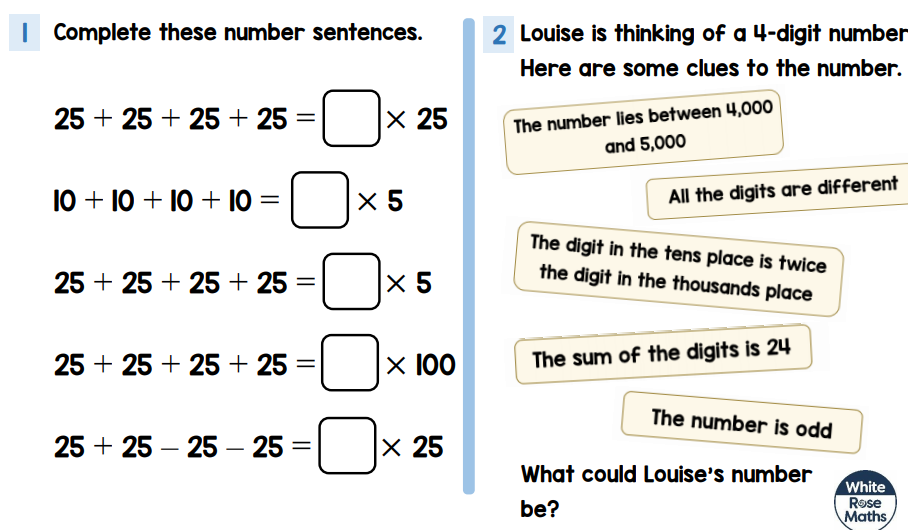 Answers to Problems of the Day
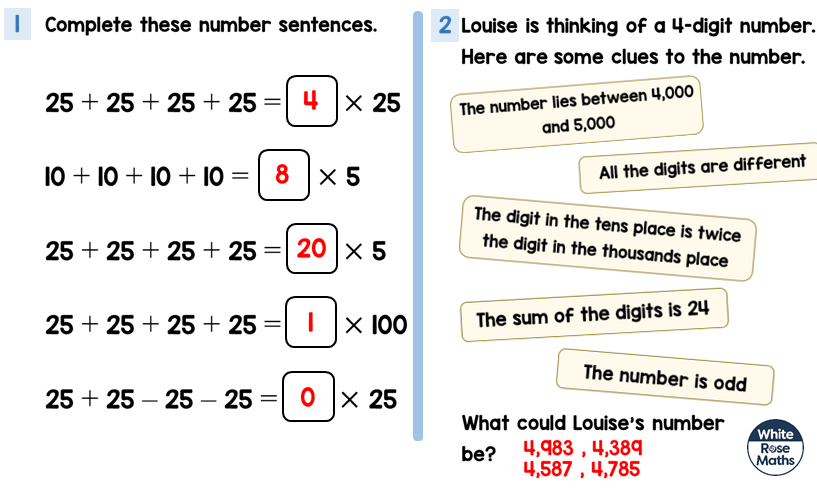 Open this video for an introduction to today’s lesson. Week 1 (not summer!) - Lesson 3 – Decimals as fractions (2)
https://whiterosemaths.com/homelearning/year-5/
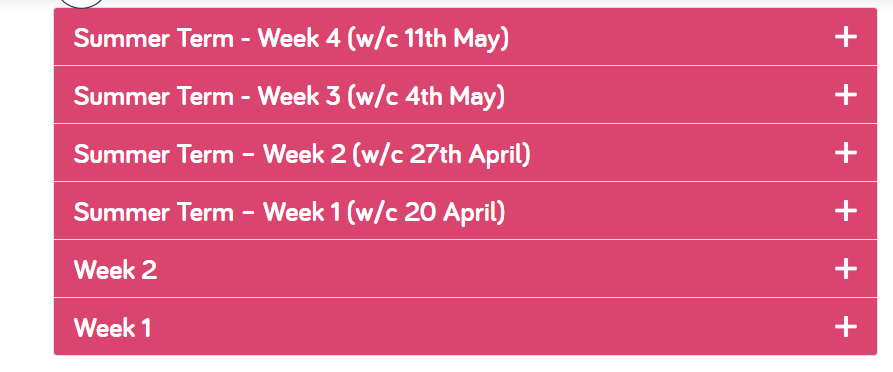 Click on the – and you will then have the choice of 6 different weeks
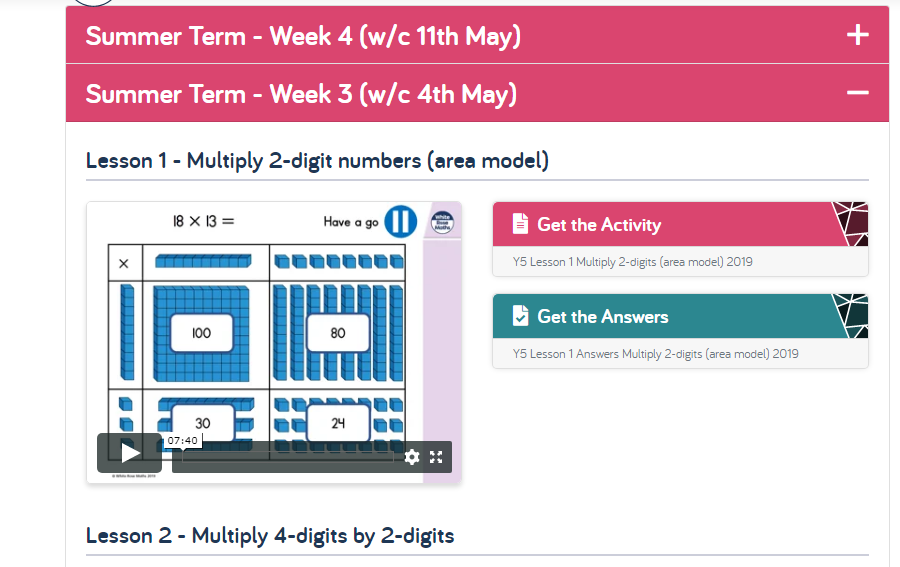 Click on week 1
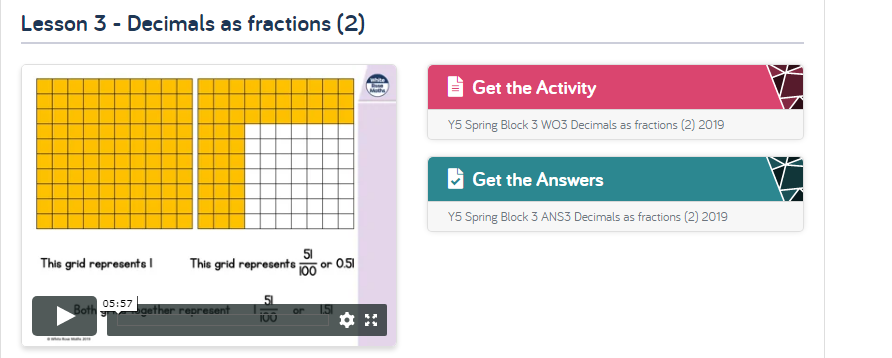 And then find lesson 3
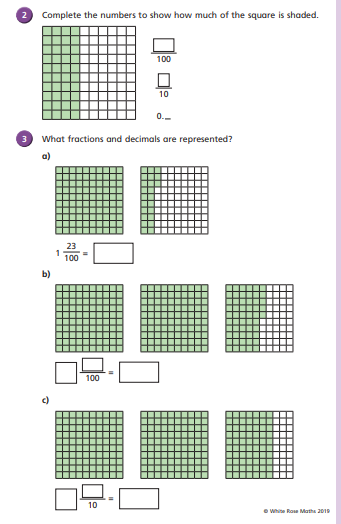 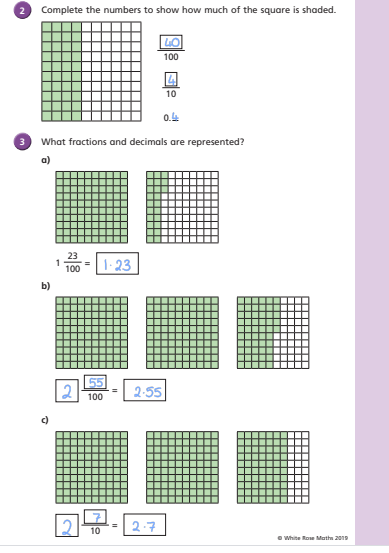 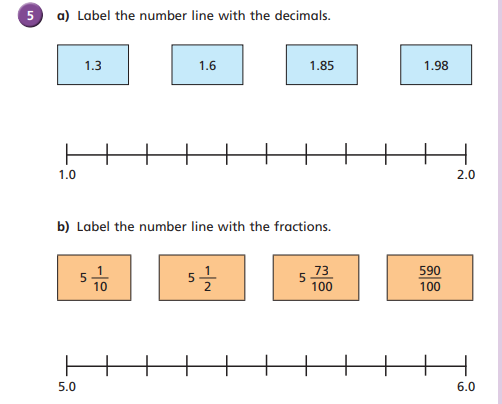 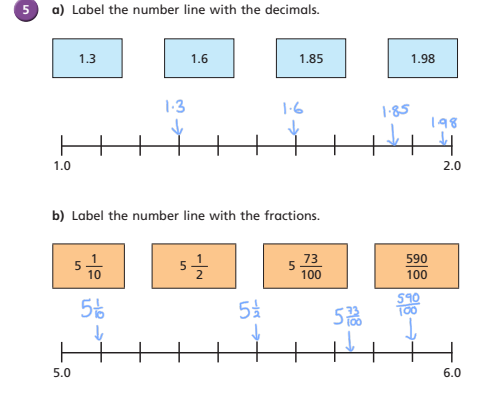 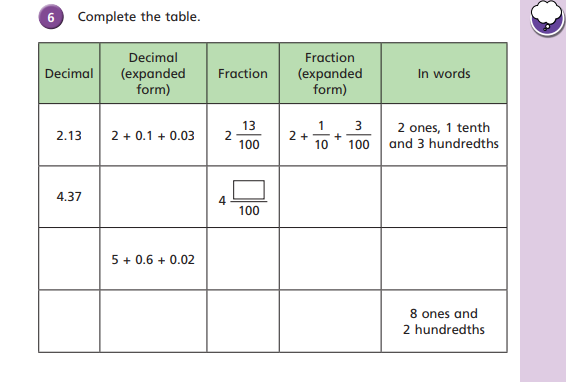 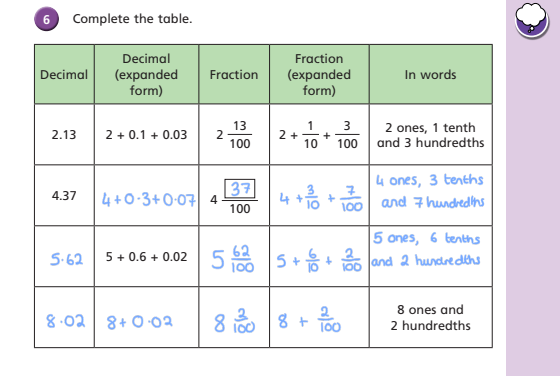 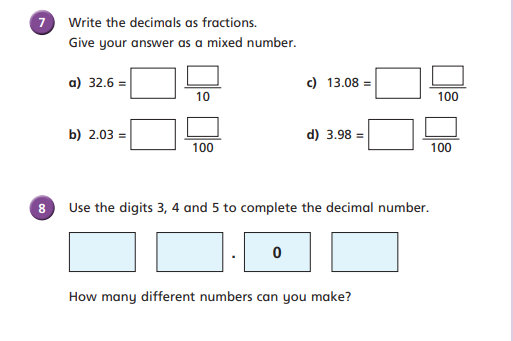 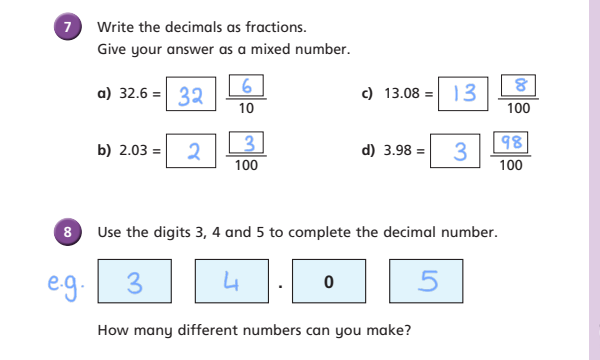